PALLIATIVE CARE AND ONCOLOGY NURSING
BACKGROUND OF PALLIATIVE CARE
AIM
To introduce participants to the concept of palliative care and it’s application in the care of persons with HIV & AIDS and other chronic illnesses so as to be able to effectively manage patients in need of palliative care.

Palliative care, as a medical speciality, started from the mid 1980’s, but from as far back as the 4th Century, care of the sick and dying was offered in monasteries.  
In 1842, the first hospice opened in France and the hospice movement continued to spread in Europe.
Different disciplines such as oncology, surgery, and general medical practice began offering hospice care.
In the early twentieth century,physical, psychosocial and spiritual support became key elements of the theme of total care for the terminally ill patients and their families.
This concept of looking at the patient  as a “whole person” later came to be known as “holistic care”.
The modern hospice movement is associated with Dame Cicely Saunders. She was inspired to go back to medical school after she noted that patients were dying in pain and doctors were reluctant to prescribe the analgesia.  
She graduated as a doctor in 1957 and went on to advocate for palliative care practice in UK.  In 1966, she opened St. Christopher’s hospice in South – East London.
People thought of hospices as death houses where the terminally ill were sent to die so the term “palliative care” was coined in Canada in the 1970’s to replace “hospice care” and became the preferred term.
The word palliative comes from the Latin word “pallium” which means to cloak or to blanket.  This signifies the holistic nature of palliative care i.e. cloaking all symptoms at the same time.
In 1987, Palliative Medicine was formally recognised by the Royal College of Physicians as a speciality within medicine in the United Kingdom.
As a specialty in medicine, palliative care is defined as the study and management of patients with active, progressive, far-advanced disease, for whom the prognosis is limited and the focus of care is the quality of life.
In Africa, the first hospice was started in Zimbabwe in the 1980’s.  Later on South Africa, too, started a hospice.  Since then more hospices and palliative care facilities have opened in Africa.
In 2004,the African Palliative Care Association(APCA) was formed to spearhead the development of quality palliative care services across Africa.
Concept of palliative care
Definitions
“Palliative care is an approach that improves the quality of life of patients and their families facing the problems associated with life-threatening illness, through the prevention and relief of suffering by means of early identification and impeccable assessment and treatment of pain and other problems, physical, psychosocial and spiritual”.( WHO 2002)
Palliative care focuses on promoting the quality of life in people with advanced disease, maximizing a person’s ability to continue functioning for as long as possible, and supporting the family or friends caring for the them(Pennell and Corner 2001)
Hospice?
Palliative care thus:
Provides relief from pain and other distressing symptoms 
Affirms life and regards dying as a normal process 
Intends neither to hasten nor postpone death. Integrates the psychological and spiritual aspects of patient care
Offers a support system to help patients live as actively as possible until death
Offers a support system to help the family cope during the patient’s illness and in their own bereavement 

Uses a team approach to address the needs of patients and their families, including bereavement counselling, if indicated
 
Will enhance quality of life, and may also positively influence the course of illness 

Is applicable early in the course of illness, in conjunction with other therapies that are intended to prolong life, such as chemotherapy or radiation therapy, and includes those investigations needed to better understand and manage distressing clinical complications.
Goals of Palliative care
The goal of offering palliative care to patients and their families, is not to cure them, but to:
Improve quality of life for patients and their families throughout the course of the disease.
Facilitate adjustments to the many losses patients and their families face, and 
Facilitate the attainment of a dignified death with minimal distress in the patient’s place of choice.
Who needs palliative care
Palliative care should be offered to all patients, with incurable diseases such as cancer, HIV & AIDS, and other chronic conditions requiring long term Tx like severe heart disease,kidney failure,end stage lung disease
Children with degenerative neurological diseases, seizure disorders, as well as genetic or metabolic conditions
Palliative care team
Palliative care is offered by a multidisciplinary team comprising of:
Health professionals e.g. doctors, nurses, pharmacists
Allied health workers e.g. social workers, counsellors, physiotherapists, occupational therapists, nutritionists, family welfare educators, and lay counsellors
Community members e.g. community volunteers, spiritual healers, traditional leaders and family members.
Principles of palliative care
Focus on both the patient with a life-threatening illness and their families or those persons that matter to the patient as unit of care.
Provide for holistic care, the whole person approach should be used taking into account the person’s past life experience in addition to the current circumstances
Target the best quality of life possible. Interventions such as ART and chemotherapy have a role in palliative care, however the symptomatic benefit should out-weigh any disadvantages of these intensive therapies and procedures involved.
Use a team approach.
Employ a caring attitude, which includes empathy, compassion and recognition of the patient as an individual with different needs.  Using a non-judgmental approach to patients regardless of the ethic origin, religious beliefs, personality or any other prejudice.
Use effective communication, good communication among all the health care workers, the patients and their families is important in palliative care. 
 Information sharing, all patients are entitled to know about palliative care services available and have access to them. 
Emphasize autonomy, respect for each person’s uniqueness, culture and wishes including site of care and treatment options.
Employ ethics and confidentiality, palliative care should be provided in accordance to the ethical principles and guidelines and confidentiality should be respected

Care for the caregivers, palliative care should include support to the caregivers.

Target children with life threatening illness and their families, to recognize that children need palliative care and all the above principles should be employed in caring for them.
Approaches to palliative care
Care is provided by an interdisciplinary team of physicians, nurses, social workers, chaplains and other health care professionals
Palliative Care Teams practice in hospitals, nursing homes and in the outpatient setting.
Home based care model;facility home based care/ outreach, community home based care(voluntreers) and intergrated
What are advantages of home based care to patient,family,community,health care system
Domains of palliative care
Structure and Processes of Care
Physical Aspects of Care
Psychological and Psychiatric Aspects of Care
Social Aspects of Care
Spiritual, Religious and Existential Aspects of Care
Cultural Aspects of Care
Care of the Imminently Dying Patient
Ethical and Legal Aspects of Care
HOLISTIC ASSESSMENT OF SYMPTOMS AND MANAGEMENT
Definition
Pain is a complex unpleasant phenomenon composed of 
   sensory experiences that include time, space, intensity, 
   emotion, cognition, and motivation
• Pain is an unpleasant or emotional experience 
   originating in real or potential damaged tissue 
• Pain is an unpleasant phenomenon that is uniquely 
   experienced by each individual; it cannot be adequately 
   defined,  identified, or measured by an observer
The experience of pain
Sensory - discriminative system  processes information about 
    the strength, intensity, quality and temporal and spatial 
    aspects of pain

 Motivational - affective system determines the individual´s 
    approach-avoidance behaviours

 Cognitive -  learned 
     behaviour concerning the experience of pain. It may block, 
     regulate, or enhance the perception of pain
Classification of pain
According to duration- acute and chronic
Acute pain is a protective mechanism that alerts the individual to a condition or experience that is immediately harmful to the body eg surgical, trauma, fracture, acute infection
Onset - usually sudden
Relief - after the chemical mediators that stimulate the nociceptors, are removed
This type of pain mobilises the individual to prompt action to relieve it
Chronic pain is persistent or intermittent usually defined as lasting at least  6 months eg arthritis, cancer wound, neuropathy,HIV AND AIDS
The cause is often unknown, often develops gradually, very often is associated with a sense of hopelessness and helplessness. Depression often results
Pain and symptom assessment tools
A comprehensive clinical assessment is fundamental to successful pain management.
Ask the patient to describe the pain in their own words.
Assess the impact of the pain on sleep, mobility and activities of daily leaving.
The letters of the alphabet NOPQRST will enable you to remember the procedure for pain assessment history.
N - Number of pains
O - Origin of pain
P - Precipitating and palliating (relieving) factors
Q - Quality of pain (e.g. “burning, stabbing, throbbing, aching, stinging”)
R - Radiation of pain
S - Site (document on body diagram)
    - Severity (document on pain assessment scale)
T- Timing (periodicity)
   -Treatment (the effect of current and previous medications)
Pain measurement
Since pain is subjective, an objective measurement is not possible. 
Pain rating scales are simple techniques designed to follow the course of a patient’s pain and the effect of treatment.
Measuring the patient’s pain on one of these scales is an effective and practical way for  health professional to demonstrate their concern.
Visual analogue scale
      No pain                                               worst   
                                                               possible 
                                                                   pain
no pain = 0      mild =1       moderate=2         severe pain=3       Very severe=4     worst pain ever=5
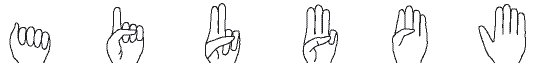 YKaramagi
1/13/2023
24
Pain Rating Scales
Visual analogue scale
      No pain                                               worst possible pain

Numerical rating scale
   No pain 0 1 2 3 4 5    worst possible pain

Faces scale for children
    
No pain                                                                worst possible pain
YKaramagi
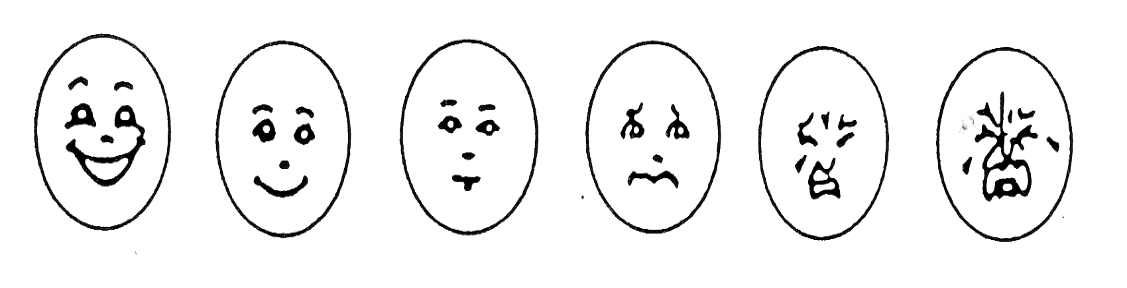 1/13/2023
25
Assessment cont;
Assessment of pain also involves;-
reading the patient’s non-verbal signs such as body language, attitude or mood, 
performing medical or neurological examinations. 
doing relevant investigations- these should be tailored to the physical and psychological condition of the patient.
1/13/2023
YKaramagi
26
Pain Management
Basic principles of pain management 
Treat the underlying cause and address associated psychosocial distress.
Use both drug and non-drug measures.
Use of the WHO analgesic ladder
Keep the approach simple and consistent;By the mouth, by the clock and by the ladder
Work with the child and the family to ensure compliance
Continually re-evaluate pain and its response to treatment
1/13/2023
YKaramagi
27
Pain management
Non-pharmacological interventions
Psychological, social and spiritual factors can play an important role in the aggravation or relief of pain.
It is therefore important to;-
Alleviate psychological distress
Address social factors
Recognise and address spiritual issues
Modify ADL
YKaramagi
1/13/2023
28
Examples of non-pharmacological measures
Physiotherapy
Accupuncture
Massage
TENS
Meditation 
Relaxation
YKaramagi
1/13/2023
29
[Speaker Notes: Any of these non-pharmacological therapies can be used in conjunction with conventional medicine to alleviate distress and to meet the needs of the whole person – holistic therapy.
Relaxation and meditation can help to reduce the tensions and stresses which exacerbate physical pain.]
Pain management
Drug treatment is the mainstay of pain management.
The WHO principles of analgesic use for pain management are;-
By the mouth
By the clock-regularly NOT prn
By the ladder- increase potency of analgesia for increasing severity of pain
For the individual- give the dose that is required to adequately relieve the individuals pain.
YKaramagi
1/13/2023
30
[Speaker Notes: Identify with the patient realistic goals and limitations of the treatment.
 Analgesics for chronic pain should never be given ‘prn’ (as required). ‘Prn’ in chronic pain means “pain relief negligible”! 
If pain is allowed to resurface, higher doses of analgesics will be needed to suppress it and it will be more difficult to control]
WHO 3 Step Analgesic Ladder
Strong opioid
+/- non-opioid
+/- adjuvant
Step 3
Severe Pain
Pain persisting or increasing
Weak opioid
+/- non-opioid
+/- adjuvant
YKaramagi
Step 2
Moderate Pain
Pain persisting or increasing
Non-opioid
+/- adjuvant
Step 1
Mild Pain
1/13/2023
31
General rules
Use drugs you know well
		Paracetamol   	codeine    morphine
Do not combine weak and strong opioids
Non-opioids may be combined with weak or strong opioids
Adjuvants may be added to any step
YKaramagi
1/13/2023
32
Step 1 analgesics
For mild pain
Preferably paracetamol
Recommended dose= max of 4g in 24 hours
Available in tablet and elixir formulations
Not contraindicated in cancer patients with secondary liver disease- use with caution
Other step 1 analgesics include;- ibuprofen, indomethacin, aspirin, naproxen
YKaramagi
1/13/2023
33
[Speaker Notes: Detailed notes in other step 1 analgesics are found in the manual]
Step 2 analgesics
For moderate pain
Codeine phosphate is the main drug
Recommended dose = 240mg in 24 hours
Only available as tablets of 30mg(in Botswana)
May be combined with paracetamol ( co-codamol)- remember not exceed paracetamol dose when using the combined tablet
More constipating than morphine- always give laxative when codeine is prescribed.
YKaramagi
1/13/2023
34
Step 3 analgesics
For severe pain
Morphine is the main drug in this step
There is no maximum dose of morphine
Many formulations
Oral morphine should be used for managing severe chronic pain
YKaramagi
1/13/2023
35
Care of patients suffering from chronic illness
Clinical Care-focuses on diagnosis and treatment to meet the health needs of the patient/client. Through assessment of needs through physical examination, observation and history taking,diagnosis ,treatment and symptom management ,health education,referral and follow-up. Prevention for patient and caregivers, including provision of supplies such as condoms, household bleach 
Basic nursing care such as Positioning and mobility,Bathing,Wound cleansing,Skin care, Oral hygiene,Adequate ventilation,Guidance and support   for adequate nutrition
Palliative care, pain Relief and Symptom Mangement
Psychosocial Support and Counseling
Care of Affected/Infected Children
1/13/2023
YKaramagi
36
END OF LIFE CARE-Death Process
Death is both inevitable and terrifying, and denying it will accomplish nothing but emotional shallowness. 

How and where you die - home, hospice or hospital - is heavily dependent on your wealth, geographical location and whether you have private health insurance.
Taboo or not, death and dying are part of a conversation we all need to have. If nothing else, doing so will ensure our choices are respected at the end of life, the best death possible for each of us is within reach, and the vulnerable do not suffer.
Symptoms at the end of life
Pain					
Trouble breathing			
Nausea and vomiting		
Sleeplessness					
Confusion			
Depression			
Loss of appetite				
Constipation			
Bedsores				
Incontinence
Death Process
There are several theories tryin to explain the death process including;
The Kubler-Ross theory which has 5 stages denial, anger, bargaining, depression, and acceptance.
Corr's model which emphasizes individual empowerment and guidelines for caregivers.
Zlatin's theory that makes use of what she terms "life themes" in the dying process.
Kubler-Ross Theory
Denial and Isolation: Used by almost all patients in some form. It is a usually temporary shock response to bad news. Isolation arises from people, even family members, avoiding the dying person. People can slip back into this stage when there are new developments or the person feels they can no longer cope.
Anger: Different ways of expression
Anger at God: "Why me?" Feeling that others are more deserving.
Envy of others: Other people don't seem to care, they are enjoying life while the dying person experiences pain. Others aren't dying.
Projected on environment: Anger towards doctors, nurses, and families.
3. Bargaining: Often between patient and God.
 If God didn't respond to anger, maybe being "good" will work.
 Attempts to postpone: "If only I could live to see . . .
4. Depression: Mourning for losses
Reactive depression (past losses): loss of job, hobbies, mobility.
Preparatory depression (losses yet to come): dependence on family, etc.
5. Acceptance: not a "happy" stage, it is usually void of feelings. It takes a while to reach this stage and a person who fights until the end will not reach it. It consists of basically giving up and realizing that death is inevitable.
Hope is an important aspect of all stages. A person's hope can help them through difficult times.
Care of the dying Patient
Absolute necessities
Family & care provider education
Multidisciplinary teams with 24-hour rapid response capability
Adequate pain and symptom control
 A written care plan
 Institutional backup if patient is at home
Enough help to avoid family exhaustio
Management in the last hours
Three phases to management of the last hours:
1. Preparation
2. Symptom Management
3. At the Time of Deat
Preparation
1)Focus on patient AND family/caregiver 
2) Educate family on last hours processes to reduce 
fear and increase involvement
3) Encourage patient, if able, to deal with feelings, 
last wishes, say goodbyes
4) Contact care provider to arrange for urgent 
responses & increased contact
5) Arrange medication supply/administration
6) Discuss death certification process
Symptom management
1)Positioning-left lateral,pillow support, slight head elevation,turn q 2 hrs then q 6-8 hrs
2) Skin care-prevent sores,gentle cleansing and dressing,avoid massaging
3) Mouth care-good oral hygiene,hydrate&clean dentures,remove dentures if drowsy
4) Pain-assessment and management
5) Nutrition and hydration-hydrate IV ,assess for difficulty swallowing,hydrate lips,conjunctiva and nares
6) Secretion-positioning and dry swab
7)Terminal delirium and agitation-warn and educate,treatment using benzo then tranquilizers
8) Incontinence-catheters or diapers if necessary
9) Medications-stop unneccesary medication
10) Breathing patterns and dyspnea-positioning,O2 rarely needed
11) Terminal sedation-to manage pain
At the time of death
1.Educate family beforehand to avoid panic
2. Advise family to spend some time with deceased and respect sense of peace that accompanies most deaths and early grief 
3. Begin bereavement counseling (emphasis on early grief reactions and issues around funerals)
4. Opportunity to say your own goodbyes
LAST OFFICES
Ask students to consult their manual and write short notes
Grief and Bereavement
Bereavement is a gradual process of weaning and disconnection, the shock that is felt after the death of a loved one & may continue for weeks, months, or even years, in waves of disbelieving aftershocks. 
State of loss
 Situation of anyone who has lost a person they are attached to.
A state of having lost someone or something that is significant.
A state of having experienced death of a significant other
Grief
Grief
Personal reaction to loss
Emotional response associated with loss/bereavement
The physical, emotional, spiritual, philosophical and cognitive reactions to death.
State of mental and physical pain experienced when loss of a significant object, person or part of self is realized
It is personalized and subjective set of responses that an individual makes to real, perceived or anticipated loss
Types of grief
Normal grief
Anticipatory grief
Pathological grief
Inhibited/delayed grief
Complicated grief
Traumatic grief
Disenfranchised grief
Unresolved grief
The process of grieving
Bereavement is a universal experience
The way people express their losses are not universal  and varies according;- 
-Culture
-Religious practices
-The age of deceased
-The manner of death
The grief wheel
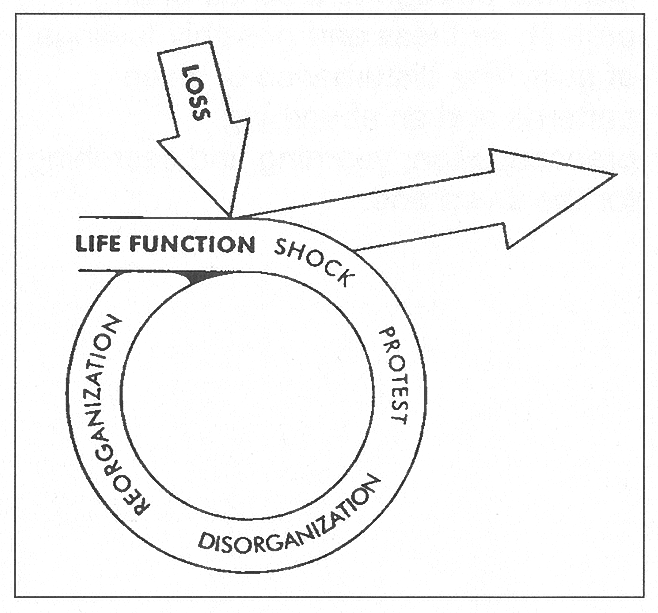 The grief wheel
Shock
Numbness
Denial & disbelief
Emotions –unaffected, hysterical, euphoric
Thinking –unaffected, slowed, chaotic, efficient
Activity –unaffected, slowed, super drive
Suicidal thoughts
The grief wheel
Protest 
Sadness
Anger
Guilt 
Fear
Relief
Dreams & night mares
Yearning
Searching
Preoccupation
Physical distress
The grief wheel
Disorganization 
Confusion 
Apathy & aimlessness
Loss of interest
Restlessness
Low esteem
Anguish
Depreciation
anxiety
Loneliness 
Concentration and memory difficulties 
Sadness
Loss of meaning
Loss of faith
Hopelessness
Suicidal ideation
Decreased immunity
The grief wheel
Reorganization 
Development
Pleasure in remembering
Control over remembering
Return to previous levels of functioning
Changed values
Meaning in life
The grief wheel
The task of grieving
Task 1: Accepting loss – mental task
             -allow to verbalize feeling
              -listen patiently
              -be there for the bereaved
 Task 2: working the pain and emotions –emotional task 
              -allow the individual to express feelings
              -be good listener
              -provide place and time to grieve
              -be nonjudgmental
The task of grieving
Task 3: Adjusting –practical task
                -help the bereaved manage daily chores                               	       without  the deceased.
		     -help to identify and solve problems
                -help find supportive community resources
Task 4: Letting go-emotional task
                -help to move on with life
                -resume relationship
                -reassure about keeping memories
The task of grieving
Task 5: Spiritual comfort
             -help to find meaning
             -refer to their spiritual leader
             -encourage religious involvement
             -acknowledge cultural & religious differences
Supporting the bereaved
The basics include;-
Good listening skills
Enough time and space
Self-awareness
Giving time to the bereaved
Allow them  some control of the interaction
Allow silence
Tolerate anger
Offer reassurance
Types of bereavement support
Social
Condolence cards
Anniversary cards
Information leaflets &other resources
Staff attending funeral
Social evenings
Memorial services
Community involvement( church/ neighbors)
Types of bereavement support
Supportive activities 
Drop in centers
Self-help groups
Information support groups
Volunteers visiting and briefing
Family support
Types of bereavement support
Therapeutic activities 
Counseling
Therapy support groups
Drama, music, art therapy
Relaxation classes
Complimentary therapies
Psychotherapy
Types of bereavement support
Support- expressive intervention
Guided mourning –narratives  with repetitive review of  recollections of the deceased.
Interpersonal therapy-explores nature of relationship with  the deceased.
Cognitive behavioral therapy;- manage of chronic grief
 – optimize socialization
  -promote gradual involvement in new roles & experiences
[Speaker Notes: The bereaved is invited to share feelings of loss with a health professional who will listen and share the distress]
ONCOLOGY NURSING
Oncology is the branch of medicine that deals with the prevention, diagnosis, treatment and the study of cancer. A medical practitioner who is specialized in oncology is called an oncologist. 
Oncology nursing is the branch of nursing which deals with care of cancer patients and people at risk of developing the disease. A nurse practitioner who is specialized in the care of cancer patients and people at risk of developing cancer is called an oncology nurse.
Define; cancer,tumor, metastasis, benign vs malignant
Risk factors- modifiable vs non modifiable
Diagnostic methods-Hx,screening,physical exam,symptoms,imaging,lab work up
Cancer treatment modalities
Surgery
Can be primary treatment,prophylactic,diagnostic,palliative or reconstructive.
Used occasionally to reduce tumor mass but may not always be possible due to bleeding, infection, etc.
Blades and scapels are mainly used but other methods can be employed such as electrotherapy, cryotherapy,chemosurgery and laser surgery
Roles of a nurse
Preoperative assessment to determine risk for complications post-op in the event that combination therapy ie, radiaotherapy and chemotherapy shall be used. Postoperative complications, such as infection, impaired wound healing, altered pulmonary or renal function, and the development of deep vein thrombosis.
Providing education and emotional support by assessing patient and family needs and exploring with the patient and family their fears and coping mechanisms, encouraging them to take an active role in decision making when possible.
Coordinate between patient/family and the surgical team through communicating frequently with the physician and other health care team members to be certain that the information provided is consistent.
Assessment of the patient’s responses to the surgery 
Monitoring for possible complications, such as infection, bleeding, thrombophlebitis, wound dehiscence, fluid and electrolyte imbalance, and organ dysfunction
The nurse also provides for patient comfort
Postoperative teaching addresses wound care, activity, nutrition, and medication information.
Plans for discharge, follow-up and home care, and treatment are initiated as early as possible to ensure continuity of care from hospital to home or from a cancer referral center to the patient’s local hospital and health care provider
Chemotherapy
Can decrease tumor mass
  Depends on tumor response
Roles of a Nurse
Assess the patient’s nutritional and fluid and electrolyte status frequently and to use creative ways to encourage an adequate fluid and dietary intake as a result of tx related nausea,anorexia,vomiting and diarrhoea
Identifying and modifying risk for infection and bleeding such as ising aseptic technique and gentle handling are indicated to prevent infection and trauma.Education on continuation of care at home
Monitoring of blood cell count
Administering chemotherapy and monitoring for complications on nearby cells such as necrosis .
Providing safeguard
Radiotherapy
Treats cancer by using high-energy x-rays to destroy cancer cells while doing as little harm as possible to normal cells
Can reduce the size of mass – controlling exudates, bleeding and pain
Roles of a Nurse
Assessesment of the patient’s skin, nutritional status, and general feeling of well-being. The skin and oral mucosa are assessed frequently for changes (particularly if radiation therapy is directed to these areas). The skin is protected from irritation, and the patient is instructed to avoid using ointments, lotions, or powders on the area.
Explaining the procedure ,duration and equipment to the patient and family
Educate the patient on what is expected of them during and after the procedure
Inform patient and family on the restrictions and radiation precaution
Gentle oral hygiene is essential to remove debris, prevent irritation, and promote healing. 
If systemic symptoms, such as weakness and fatigue, occur, the patient may need assistance with activities of daily living and personal hygiene
Reassurance by explaining that these symptoms are a result of the treatment and do not represent deterioration or progression of the disease
The instructions identify the maximum time that can be spent safely in the patient’s room, the shielding equipment to be used, and special precautions and actions to be taken if the implant is dislodged. The nurse should explains the rationale for these precautions to keep the patient from feeling unduly isolated.
Hormonal therapy
E.g. breast cancer, can be stimulated to grow by certain hormones.

 Hormonal therapy acts by altering the production of these hormones, or blocking their action, and can help slow the growth of the cancer.
Nutritional Support in Cancer Care
Nutrition is fundamental component of cancer management. As soon as cancer is diagnosed the cancer patient must be advised to give up foods with high carbohydrates, fats, refined sugars, red meat, animal milk and milk products. Drinking alcohol and smoking must stop forth with. The patient’s diet should constitute whole grains, vegetables, fruits and a lot of water
Hospice care
Hospice care focuses on the care,comfort and quality of life of a person with serious illness and approaching end of life
The illness may be impossible to cure or the patient may choose not to take certain treatment
Hospice care provides comprehensive comfort care like palliative care as well as family support but in hospice care the attempts to cure patient are stopped
It is offered in two settings;home or facility like nursing home, hospital or hospice centre
REFERENCES